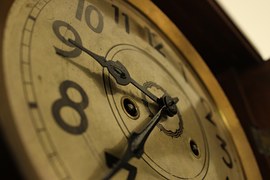 ШАБЛОН ПРЕЗЕНТАЦИИ«Памятники архитектуры и искусства»
Попова Л.Н. учитель истории 
филиал МОУ «Ряжская СШ №4» «Петровская ОШ» 
Ряжский р-он, Рязанская обл, с. Петрово
2016г.
Поместите здесь ваш текст
Поместите здесь ваш текст
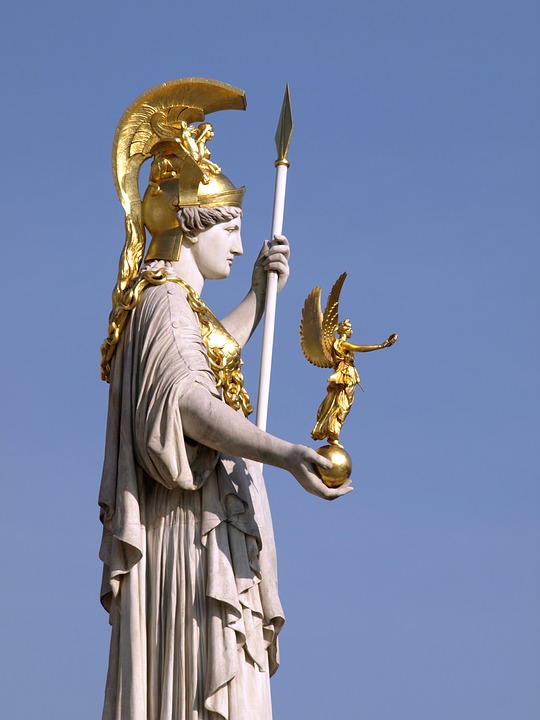 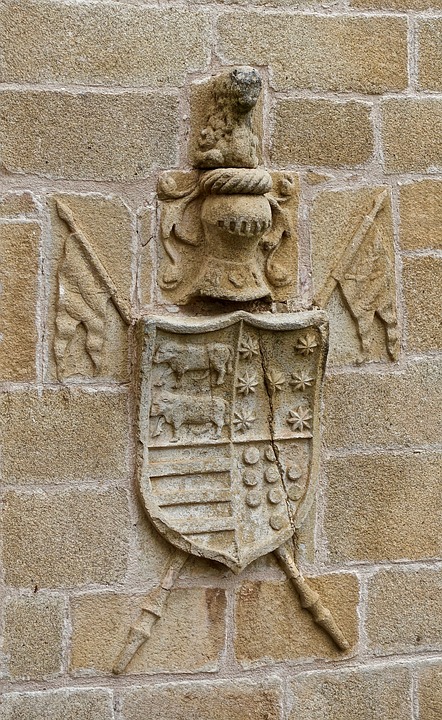 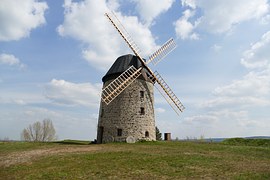 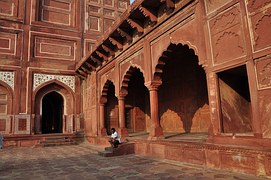 Текст слайда
Текст слайда
Источник иллюстраций:
https://pixabay.com/ru/photos/?orientation=&image_type=&cat=&colors=&q=&order=latest&pagi=7
https://pixabay.com/ru/%D1%87%D0%B0%D1%81%D1%8B-%D0%B2%D1%80%D0%B5%D0%BC%D1%8F-%D1%83%D0%BA%D0%B0%D0%B7%D0%B0%D1%82%D0%B5%D0%BB%D0%B8-%D1%81%D1%82%D0%B0%D1%80%D1%8B%D0%B9-1386412/
https://pixabay.com/ru/%D0%B3%D0%B5%D1%80%D0%B1-%D1%81%D0%B8%D0%BC%D0%B2%D0%BE%D0%BB-%D1%8D%D0%BC%D0%B1%D0%BB%D0%B5%D0%BC%D0%B0-%D1%81%D1%80%D0%B5%D0%B4%D0%BD%D0%B5%D0%B2%D0%B5%D0%BA%D0%BE%D0%B2%D1%8B%D0%B9-1383831/
https://pixabay.com/ru/%D0%B0%D1%84%D0%B8%D0%BD%D1%8B-%D0%BF%D0%B0%D1%80%D1%84%D0%B5%D0%BD%D0%BE%D0%BD-%D0%B0%D1%84%D0%B8%D0%BD%D0%B0-%D0%B3%D1%80%D0%B5%D1%87%D0%B5%D1%81%D0%BA%D0%B8%D0%B9-1381211/
https://pixabay.com/ru/%D1%80%D0%BE%D1%81%D1%81%D0%B8%D1%8F-%D1%81%D0%B0%D0%BD%D0%BA%D1%82-%D0%BF%D0%B5%D1%82%D0%B5%D1%80%D0%B1%D1%83%D1%80%D0%B3-%D1%8D%D1%80%D0%BC%D0%B8%D1%82%D0%B0%D0%B6-1381258/
https://pixabay.com/ru/%D0%B1%D0%BE%D0%B3%D0%B8-%D0%BF%D0%B0%D0%BC%D1%8F%D1%82%D0%BD%D0%B8%D0%BA-%D0%B8%D1%81%D0%BA%D1%83%D1%81%D1%81%D1%82%D0%B2%D0%BE-1380705/
https://pixabay.com/ru/%D0%B8%D0%BD%D0%B4%D0%B8%D1%8F-%D0%B4%D0%B5%D0%BB%D0%B8-%D1%82%D0%B0%D0%B4%D0%B6-%D0%BC%D0%B0%D1%85%D0%B0%D0%BB-1379275/
https://pixabay.com/ru/%D1%82%D0%B0%D0%B4%D0%B6-%D0%BC%D0%B0%D1%85%D0%B0%D0%BB-%D0%B8%D0%BD%D0%B4%D0%B8%D1%8F-%D0%B4%D0%B5%D0%BB%D0%B8-1379273/
https://pixabay.com/ru/%D0%B2%D0%B5%D0%BD%D0%B0-%D1%84%D0%BE%D0%BD%D1%82%D0%B0%D0%BD-pallas-athene-%D0%BF%D0%B0%D1%80%D0%BB%D0%B0%D0%BC%D0%B5%D0%BD%D1%82-1382700/
https://pixabay.com/ru/%D0%B2%D0%B5%D1%82%D1%80%D1%8F%D0%BD%D0%B0%D1%8F-%D0%BC%D0%B5%D0%BB%D1%8C%D0%BD%D0%B8%D1%86%D0%B0-%D0%BA%D0%B0%D0%BC%D0%B5%D0%BD%D1%8C-%D0%BC%D1%83%D0%BA%D0%B0-1379026/
https://pixabay.com/ru/%D1%80%D0%BE%D1%81%D1%81%D0%B8%D1%8F-%D0%BC%D0%BE%D1%81%D0%BA%D0%B2%D0%B0-%D0%BA%D0%B0%D1%84%D0%B5%D0%B4%D1%80%D0%B0%D0%BB%D1%8C%D0%BD%D1%8B%D0%B9-%D1%81%D0%BE%D0%B1%D0%BE%D1%80-1378930/